PHONOLOGY
Anu Chandramohan
Assistant Professor  
Department of English
St. Mary’s College
Thrissur-680020
Kerala
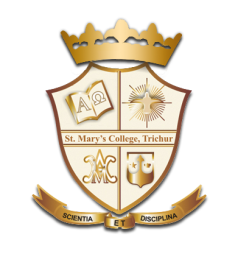 Introduction to Phonology
Definition of Phonology with Examples

Expanded details of the topic

Conclusion
Phonology,Anu Chandramohan,St.Mary’s College
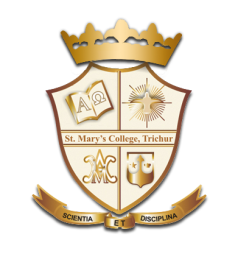 Phonology
Phonology is the study of sound systems of language.
 Phonology is the patterns of sound
 Phonology shows the various sound form patterns to create phonemes and their allophones
Phonology,Anu Chandramohan,St.Mary’s College
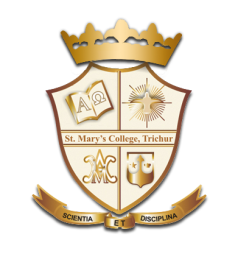 The Patterns in Phonetic Elements
Phone- The minimal unit of speech

Phoneme- The smallest unit of speech

Allophone – Variant of a phoneme
Phonology,Anu Chandramohan,St.Mary’s College
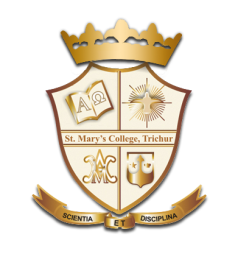 Phonology-The Sound system involves:
The actual pronunciation of words which can be broken up into the smallest units of pronunciation, called segment or phoneme.

	Eg: the words Pat, Chat and Fat.

 Change of a phoneme in a word creates a different word 

Errors in pronunciation can be either allophonic or phonological.

	Eg: Pat is heard as Bat by the listener
Phonology,Anu Chandramohan,St.Mary’s College
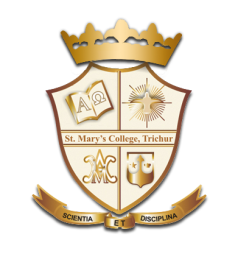 Features of Speech
Stress
Intonation
Rhythm
Tone
Pitch
Phonology,Anu Chandramohan,St.Mary’s College
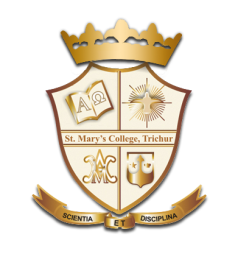 Three Major Units Of Phonological Analysis
Segments: Individual speech sounds
Syllables : Units of linguistic structure that consists of a syllabic element and any segments associated with it.
Features : Units of phonological structure that make up segments.
Phonology,Anu Chandramohan,St.Mary’s College
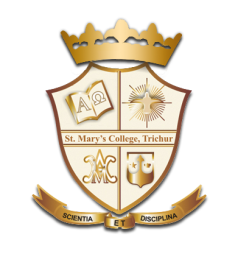 SOUNDS IN CONTRAST
Phoneme: The Phonological unit of speech that differentiates or extinguishes meaning
Phone: Any speech sound in Human language
Allophones: Variants of a phoneme, usually in complementary distribution and phonetically similar
Phonology,Anu Chandramohan,St.Mary’s College
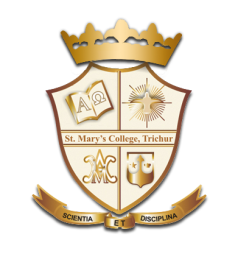 PHONETICS AND PHONOLOGY
Phonetics: a theory of speech sounds, describing the sounds that we use in speaking

Phonology: explains how phonemes function in language
Phonology,Anu Chandramohan,St.Mary’s College
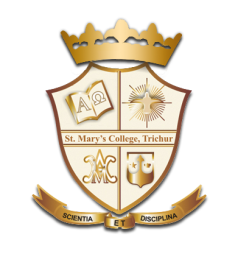 CONCLUSION
Speakers of English often have a hard time hearing the phonetic differences.
What phonologists do is that, they make explicit statements about the sound patterns of individual languages in order to discover linguistic knowledge that makes people to use as patterns.
Hence, they discover the general principles that underlie the patterning of sounds in human language.
Phonology,Anu Chandramohan,St.Mary’s College